5. jednání pracovní skupiny Pacientské rady ke zdravotnickým prostředkům

19. 8. 2019
1
Program
Úvod
Obecné informace k pracovní skupině (Jana Hlaváčová, MZ OPP)
Současná situace z. č. 48/1997 Sb., o veřejném zdravotním pojištění (Pavlína Žílová, Irena Drugdová, MZ CAU)
Informace vedoucí pracovní skupiny (Marie Ředinová, Pac. rada)
Informace z Komise pro kategorizaci a úhradovou regulaci zdravotnických prostředků (Jiří Beneš, předseda Komise pro ZP, Jakub Král, bývalý předseda Komise)
Návrhy Pacientské rady ke kategorizačnímu stromu z 1. pololetí 2019 (Jana Hlaváčová, MZ OPP)
Bílý program (Zdena Faltýnková, Pac. rada)
2
Pracovní skupina Pacientské rady pro zdravotnické prostředky

Obecné informace
3
Pracovní skupiny Pacientské rady
Ministerstvo zdravotnictví ČR
ministr
sekce ochrany a podpory veřejného zdraví
sekce legislativy a práva
sekce zdravotní péče
sekce ekonomiky a zdr. pojištění
poradní orgán ministra
Pacientská rada
Oddělení podpory práv pacientů
pracovní skupina pro zdravotně sociální pomezí
pracovní skupina pro zdravotnické prostředky
pracovní skupina pro inovativní léčbu
pracovní skupina pro duševní onemocnění
pracovní skupina pro celiakii
člen pacientské organizace
nezávislá
vedena a řízena pacienty
hlavní činností je pomoc pacientům nebo ochrana jejich práv
existuje alespoň 12 měsíců



zastoupení různých diagnóz
onemocnění ledvin
vzácná onemocnění
roztroušená skleróza
paraplegičtí pacienti
duševní onemocnění
diabetes
poruchy sluchu a zraku
revmatická onemocnění
kožní onemocnění
…
Pacientská rada

25 členů
předseda
2 místopředsedkyně
Úpravy úhradové regulace a kategorizace zdravotnických prostředků
vláda
Poslanecká sněmovna
MPSV
MZV
VOP
MV
MF
prezident
Senát
+
…
MS
MMR
+ MŠMT, MO….
OPP
Sbírka zákonů
PacR
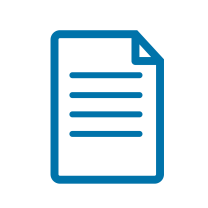 MZ
Nadpis
Pracovní skupina pro zdravotnické prostředky
pracovní skupina pro zdravotnické prostředky
Marie Ředinová, vedoucí pracovní skupiny
Zdeňka Faltýnková, zástupce vedoucí pracovní skupiny

Aktualizace členství a priorit skupiny – léto 2018 
      Skupina má nyní 21 členů

Činnost v roce 2018: novela zákona č. 48/1997 Sb., o veřejném zdravotním pojištění, platnost 
	1. 1. 2019 (ze 192 uplatněných připomínek
    bylo 124 zohledněno) 

Činnost v roce 2019: práce na návrzích pro další 
    novelizace, návrhy změn kategorizačního stromu pro
    jednání Komise ZP
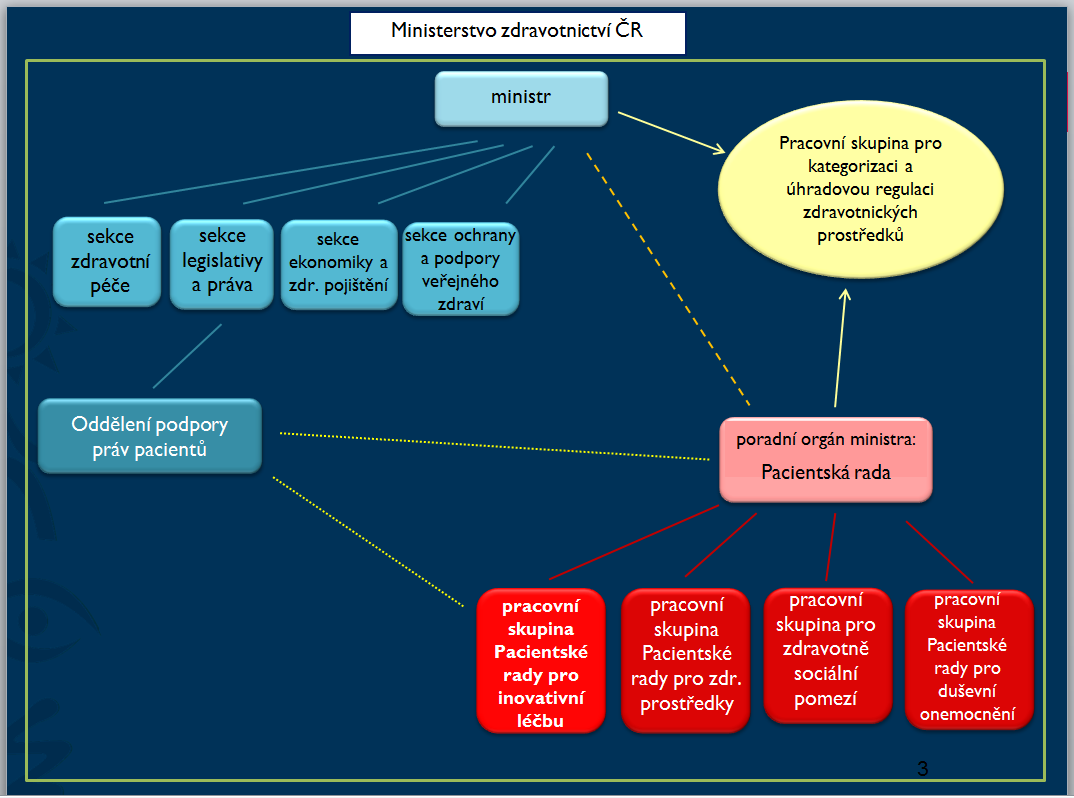 pracovní skupina pro celiakii
7
Jednací řád pracovních skupin PR
Od 12. 9. 2018
Interní materiál Pac. rady MZ
Členství 
1. zástupci PO, které splnily podmínky Statutu Pac. rady 
2. externí spolupracovníci a odborníci v daných oblastech (členové bez hlasovacího práva)
Čestné prohlášení o splnění podmínek Statutu
Prohlášení o zájmech
Možnost pověřit zastupováním pro dané jednání – všechna práva daného člena
Usnesení pracovní skupiny je neveřejné do schválení PR
8
Důležité zdroje informací
1. Národní informační systém zdravotnických prostředků www.niszp.cz   
	Informace pro pacienty: https://www.niszp.cz/cs/kategorizace-uhradova-regulace-zdravotnickych-prostredku-hrazenych-na-poukaz/informace-pro-pacienty 

2. Seznam ZP hrazených na poukaz www.sukl.cz 
   http://www.sukl.cz/sukl/seznam-zdravotnickych-prostredku-hrazenych-na-poukaz 

3. Komise pro kategorizaci a úhradovou regulaci ZP https://ppo.mzcr.cz   
https://ppo.mzcr.cz/workGroup/121
Novelizace zákona o veřejném zdravotním pojištění 

Zdravotnické prostředky na poukaz
10
Harmonogram implementace v roce 2019
1. 1. 2019 – vydání konsolidovaného seznamu hrazených ZP na poukaz
1. 1. 2019 – platnost nových úhrad individuálně zhotovovaných ZP
jen 0,2 % položek (počtu kusů) a 10 % celkových nákladů
naprosto nezbytné přechodné období – celkem 11 měsíců
1. 6. až 30. 6. 2019 – lhůta pro podání „pře-ohlášení“ dosud hrazených ZP
1. 8. 2019 – očištění číselníku o “mrtvé“ (nepře-ohlášené) ZP
1. 10. 2019 – začátek náběhu nových ZP do úhrad
1. 12. 2019 – nová úhrada u „pře-ohlášených“ ZP
tato změna se dotkne největšího množství ZP
Co se nyní dělá pro hladké zvládnutí všech změn?
vznikla společná implementační skupina SÚKL, VZP a SZP
došlo k vytvoření společného konsolidovaného číselníku
byl zpracován Přehled častých otázek a odpovědí
https://www.niszp.cz/kategorizace-uhradova-regulace-zdravotnickych-prostredku-hrazenych-na-poukaz
byla vytvořena e-mailová adresa pro kladení jakýchkoli dotazů souvisejících s novelou: uhrzp@sukl.cz
vytvořena a zveřejněna podrobná metodika ke změnám od 1. 1. 2019
https://www.vzp.cz/poskytovatele/ciselniky/zdravotnicke-prostredky
školení na SÚKL
zachování datového rozhraní
maximální snaha o minimum změn a komplikací pro předepisující lékaře a pacienty
Vytvoření stálé odborné komise
Příkaz ministra, účinnost od 1. 1. 2019 
vytvoření Komise pro kategorizaci a úhradovou regulaci zdravotnických prostředků
úkoly Komise:
monitoruje praktickou aplikaci právní úpravy v oblasti úhradové regulace zdravotnických prostředků,
projednává všechny návrhy na aktualizaci kategorizačního stromu zdravotnických prostředků hrazených na poukaz,
v alespoň jednoletých intervalech připravuje podklady pro novelizaci zákona o veřejném zdravotním pojištění,
vypracovává stanoviska k ohlášení nekategorizovaných zdravotnických prostředků, kterým má být přiznána úhrada jen se souhlasem Ministerstva zdravotnictví
Vytvoření stálé odborné komise
složení Komise:
Předseda Komise,
Tajemník Komise,
1 zástupce Ministerstva zdravotnictví,
2 zástupci Státního ústavu pro kontrolu léčiv, 
2 zástupci České lékařské společnosti Jana Evangelisty Purkyně,
4 zástupci zdravotních pojišťoven,
2 zástupci Pacientské Rady Ministerstva zdravotnictví,
1 zástupce Národní rady osob se zdravotním postižením ČR,
1 zástupce Koalice pro zdraví,
1 zástupce České lékařské komory,
1 zástupce České lékárnické komory,
4 zástupci asociací výrobců a dodavatelů zdravotnických prostředků,
1 zástupce Společenstva českých optiků a optometristů,
1 zástupce Unie zaměstnavatelských svazů a
1 zástupce Odborového svazu zdravotnictví a sociální péče ČR
Zpráva vedoucí pracovní skupiny Pacientské rady pro zdravotnické prostředky

Marie Ředinová
15
Pracovní skupina Pacientské rady
pro zdravotnické prostředky
Marie Ředinová, vedoucí pracovní skupiny
Zdeňka Faltýnková, zástupce vedoucí pracovní skupiny

Leden 2019 
zřízení Komise pro kategorizaci a úhradovou regulaci Zdravotnických  prostředků
za Pacientskou radu M. Ředinová a Z. Faltýnková

8. 1. 2019 		4. jednání PS PR zdravotnické prostředky   
5. 3. 2019		termín pro podávání návrhů na úpravy kat. stromu 
14. 3. 2019	1. zasedání Komise 
15. 4. 2019	2. zasedání Komise
27. 5. 2019	3. zasedání Komise
25. 6. 2019	4. zasedání Komise
19. 8. 2019		5. jednání PS PR zdravotnické prostředky

8 - 9/2019	vnitřní připomínkové řízení (připomínkuje Pacientská rada + PS PR zdravotnické prostředky)
[Speaker Notes: Paní Ředinová + Ondra Srb]
Komise pro kategorizaci a úhradovou regulaci zdravotnických prostředků
Komise pro kategorizaci a 
úhr. reg ZP - MZ
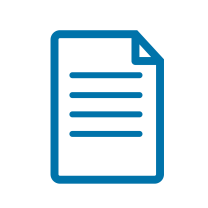 SÚKL
Pacientská rada
poradní orgán 
ministra  - 2
pojišťovny
Výrobci
ČLS JEP
ČLK
………..
pracovní skupina Pac. rady k ZP
17
17
17
Komise pro kategorizaci a úhradovou regulaci zdravotnických  prostředků
Cíl: Projednání plánovaných změn se všemi aktéry a získání jejich stanovisek. 

Termín: Připomínky a návrhy změn kategorizačního stromu byly zasílány OPP do 5. 3. 2019., následně dle termínů pro podávání návrhů na jednotlivá zasedání Komise

Připomínky PO: Aliance žen s rakovinou prsu, Parent Project, CZEPA, NRZP, End Duchenne z.s.,  České ILCO, Klub nemocných cystickou fibrózou, Sdružení mladých sklerotiků, Svaz neslyšících a nedoslýchavých osob,  Spolek uživatelů kochleárního implantátu, SONS ČR, Asociace protetických pacientů, Achilleus. 

13 spolků, 44 řádků
[Speaker Notes: Paní Ředinová + Ondra Srb]
Možnosti změn kategorizačního stromu:
1. Návrh úpravy skupiny
	- předběžné projednání se zdrav. pojišťovnou
	- předběžné projednání s odbornou společností
	- záštita členem Komise

2. Návrh nové skupiny
	- prohlášení o shodě
	- stanovisko dotčených odborných spol. 
	- doklad o předběžném projednání se zdrav. poj. 
	- stručná analýza dopadu do rozpočtu
	- návod k použití
       - záštita členem Komise
[Speaker Notes: Paní Ředinová + Ondra Srb]
Návrhy PO na Komisi pro zdravotnické prostředky
14. 3. 2019	slepecké hole (SONS, předloženo)
		popis sluchadel (SNN, předloženo)
		z návrhů za Pac. radu diskutováno – penilní svorka, kompresivní 			podprsenka, vozíky, vybavování stolice pumpou, bílý program, rehabilitační 		přístroje, neurostimulátor, cirkulace vozíků

15. 4. 2019	antidekubitní podložky (CZEPA), 
		popis sluchadel (SNN, schváleno)
		binaurální korekce (SNN)
		el. vozíky (NRZP)
[Speaker Notes: Paní Ředinová + Ondra Srb]
Návrhy PO na Komisi pro zdravotnické prostředky
27. 5. 2019	slepecké hole (SONS – schváleno)
		bílý program (NRZP, podpora CZEPA, Parkinson-Help)
		binaurální korekce (OS + SNN, třeba dohoda se ZP)
		protetické prostředky (APP, projednáno se ZP)	
		antidekubitní podložky (CZEPA, schváleno)
		inhalátory + nebulizátory (KCF, dohoda se ZP)
		umělá plicní ventilace (End Duchenne)
		kompresivní podprsenky (Aliance žen s RP)	
		diagnostické proužky (Diaktiv – neprojednáno s PO)
		řečové procesory (SUKI)
		ortézy stavebnicové (OS + Achilleus - schváleno)
25. 6. 2019	bílý program (NRZP, podpora Pac. rada – CZEPA)
		inhalátory, nebulizátory (KCF, schváleno)
		protetické prostředky (APP, schváleno na čem byla shoda ZP)
		binaurální korekce (SNN, podpora návrhu OS)
		diagnostické proužky (návrh OS, rozdílné stanovisko PO)
		řečové procesory (SUKI)
		neinvazivní plicní ventilace (End Duchenne, následně schváleno)
[Speaker Notes: Paní Ředinová + Ondra Srb]
Informace z Komise pro kategorizaci a úhradovou regulaci zdravotnických prostředků

Prof. MUDr. RNDr. Jiří Beneš, CSc., předseda Komise
22
Návrhy Pacientské rady ke kategorizačnímu stromu z 1. pololetí 2019 

Jana Hlaváčová, sekretariát Pacientské rady
23
Možnosti změn kategorizačního stromu:
1. Návrh úpravy skupiny
	- předběžné projednání se zdrav. pojišťovnou
	- předběžné projednání s odbornou společností
	- záštita členem Komise

2. Návrh nové skupiny
	- prohlášení o shodě
	- stanovisko dotčených odborných spol. 
	- doklad o předběžném projednání se zdrav. poj. 
	- stručná analýza dopadu do rozpočtu
	- návod k použití
       - záštita členem Komise
[Speaker Notes: Paní Ředinová + Ondra Srb]
Návrhy PO na Komisi pro zdravotnické prostředky
14. 3. 2019	slepecké hole (SONS, předloženo)
		popis sluchadel (SNN, předloženo)
		z návrhů za Pac. radu diskutováno – penilní svorka, kompresivní 			podprsenka, vozíky, vybavování stolice pumpou, bílý program, rehabilitační 		přístroje, neurostimulátor, cirkulace vozíků

15. 4. 2019	antidekubitní podložky (CZEPA), 
		popis sluchadel (SNN, schváleno)
		binaurální korekce (SNN)
		el. vozíky (NRZP)
[Speaker Notes: Paní Ředinová + Ondra Srb]
Návrhy PO na Komisi pro zdravotnické prostředky
27. 5. 2019	slepecké hole (SONS – schváleno)
		bílý program (NRZP, podpora CZEPA, Parkinson-Help)
		binaurální korekce (OS + SNN, třeba dohoda se ZP)
		protetické prostředky (APP, projednáno se ZP)	
		antidekubitní podložky (CZEPA, schváleno)
		inhalátory + nebulizátory (KCF, dohoda se ZP)
		umělá plicní ventilace (End Duchenne)
		kompresivní podprsenky (Aliance žen s RP)	
		diagnostické proužky (Diaktiv – neprojednáno s PO)
		řečové procesory (SUKI)
		ortézy stavebnicové (OS + Achilleus - schváleno)
25. 6. 2019	bílý program (NRZP, podpora Pac. rada – CZEPA)
		inhalátory, nebulizátory (KCF, schváleno)
		protetické prostředky (APP, schváleno na čem byla shoda ZP)
		binaurální korekce (SNN, podpora návrhu OS)
		diagnostické proužky (návrh OS, rozdílné stanovisko PO)
		řečové procesory (SUKI)
		neinvazivní plicní ventilace (End Duchenne, následně schváleno)
[Speaker Notes: Paní Ředinová + Ondra Srb]
Bílý program

Zdenka Faltýnková, Pacientská rada zástupkyně vedoucí pracovní skupiny
27
Návrh NRZP + CZEPA
Stanovisko Oddělení léčiv a zdravotnických prostředků, MZČR
„v návaznosti na vaši žádost sděluji, že OLZP ve vztahu k výrobkům označovaným jako tzv. bílý program“ zastává názor, že mohou být klasifikovány jako zdravotnické prostředky, pokud je u nich deklarován určený účel odpovídající definici v zákoně č. 268/2014 Sb., o zdravotnických prostředcích, v platném znění (…kompenzace poranění nebo zdravotního postižení…) a splňují všechny příslušné požadavky dané zákonem i nařízením vlády č. 54/2015 Sb. včetně požadavků týkajících se klinického hodnocení.
 
Stanovisko OLZP je tak shodné jako Státního ústavu pro kontrolu léčiv, který je podle výše uvedeného zákona prvoinstančním orgánem pro rozhodování, zda výrobek je nebo není zdravotnickým prostředkem.“
Děkujeme za pozornost a těšíme se na další spolupráci
propacienty@mzcr.cz
30